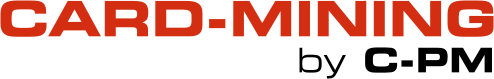 Riesgo Crediticio
n Captación
n Seguimiento Cartera
n Seguimiento Cobranza
n Mora Temprana
n Mora Tardía.
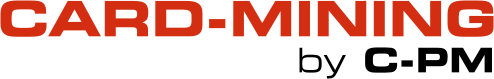 Cantidad
De Cuentas
Riesgo
Límite
Actual
Exposición 
Actual
Límite 
Ajustado
Por Score
Oposición Ajustada x Score
10.000
1,50%
$ 2.000
$ 300.000
$ 4.000
$ 600.000
10.000
2,50%
$ 2.000
$ 500.000
$ 3.500
$ 875.000
10.000
4,20%
$ 2.000
$ 840.000
$ 3.000
$ 1.260.000
10.000
5,70%
$ 2.000
$ 1.140.000
$ 2.500
$ 1.425.000
10.000
6,80%
$ 2.000
$ 1.360.000
$ 2.000
$ 1360.000
10.000
9,40%
$ 2.000
$ 1.880.000
$ 2.000
$ 1.880.000
10.000
12,50%
$ 2.000
$ 2.500.000
$ 1.500
$ 1.875.000
10.000
17,30%
$ 2.000
$ 3.460.000
$ 1.000
$ 1.730.000
10.000
21,40%
$ 2.000
$ 4.280.000
$ 1.000
$2.140.000
10.000
32,00%
$ 2.000
$ 6.400.000
$ 1.000
$ 3.200.000
100.000
11,30%
$ 2.000
$22.660.000
$ 16.345.000
Captación
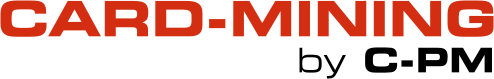 Pre-embozado  Vs. Sucursal
n  Son menos rentables
n  Se activan menos y muy lentamente
n  Se usan menos
n Tienen el cupón promedio más bajo
n Tienen menos transacciones por mes
n Usan más  las promociones
n Tienen más riesgo de abandono
n Tiene menos adicionales
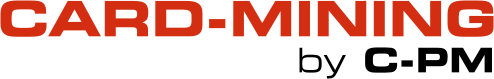 ACTIVACIÓN
Cuenta Acumuladas
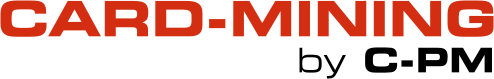 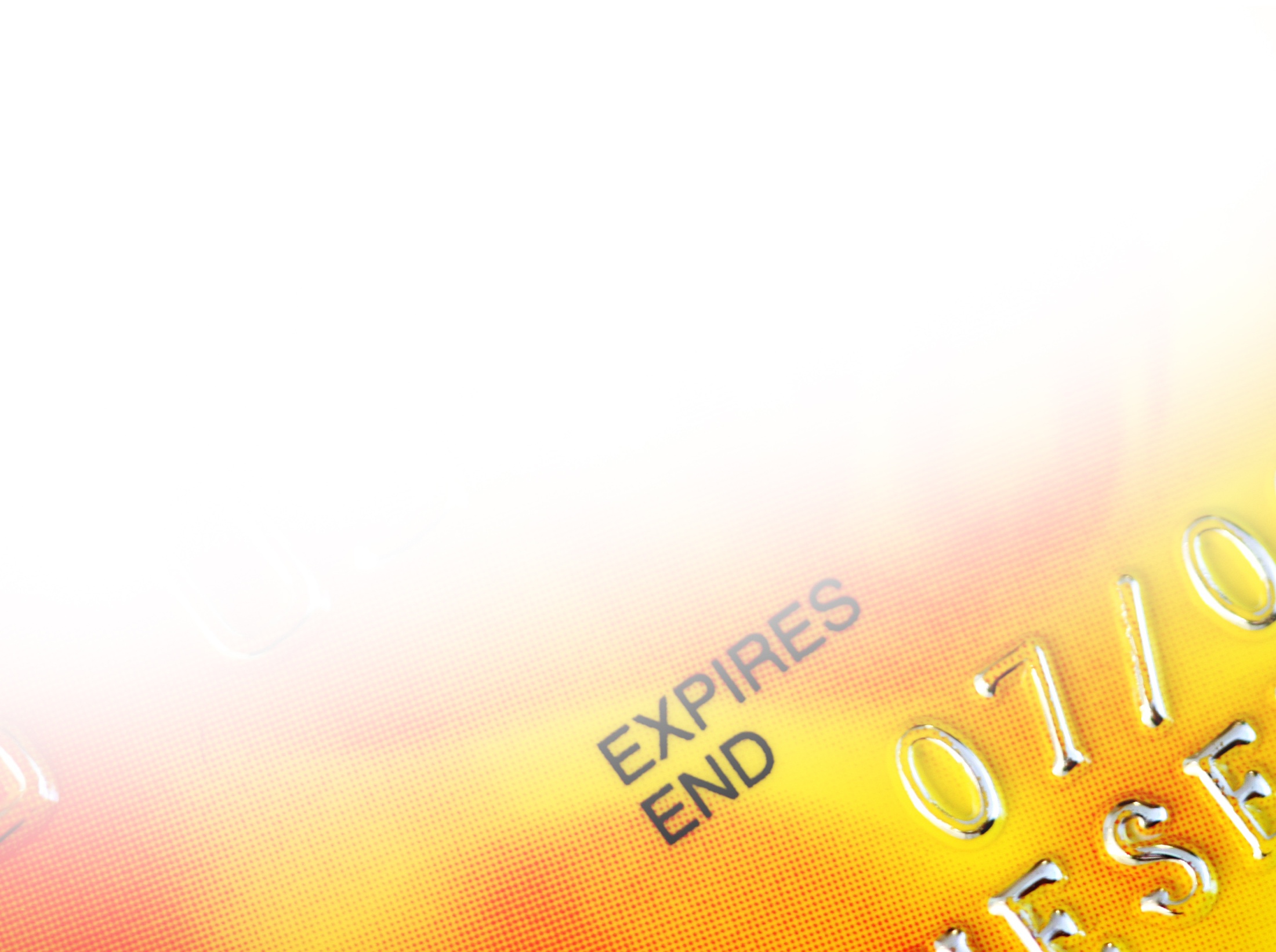 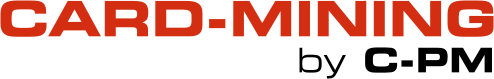 ACTIVACIÓN
Cuentas 
por mes.
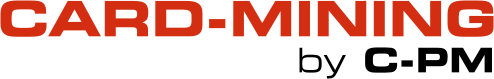 CUENTAS CON ANTIGÜEDAD MAYOR A 12 MESES
Sucursal
Preemb.
8.946,54
5.553,28
61%
Consumo Anual
53,29
34,51
54%
Cantidad Transacc.
167,89
160,90
4%
Cupón Promedio
Riesgo de Abandono
823,10
782,61
14%
737,11
673,29
9%
Ingreso Generado
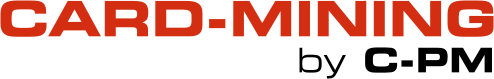 Renovación
$ 34
$ 75
$ - 41
-55%
CUENTAS CON ANTIGÜEDAD MAYOR A 12 MESES
Arancel
$ 141
$ 218
$ 77
55%
Sucursal
Preemb.
Intereses
$ 357
$ 310
$ 47
15%
8.946,54
5.553,28
61%
Consumo Anual
Otros Ingresos
$ 129
$ 147
$ -18
-12%
53,29
34,51
54%
Cantidad Transacc.
Total Ingresos
$ 737
$ 673
$ 64
6%
167,89
160,90
4%
Cupón Promedio
Riesgo de Abandono
823,10
782,61
14%
737,11
673,29
9%
Ingreso Generado
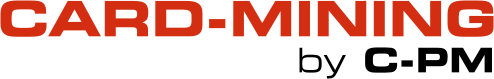 CUENTAS CON ANTIGÜEDAD MAYOR A 12 MESES
Sucursal
Preemb.
8.946,54
5.553,28
Consumo Anual
53,29
34,51
54%
Cantidad Transacc.
167,89
160,90
4%
Cupón Promedio
Riesgo de Abandono
823,10
782,61
14%
737,11
673,29
9%
Ingreso Generado
Devolución Promoc.
-203,92
-132,67
54%
Cont. Marginal 1
533,2
540,6
-1%
Costo Financiero
-214,11
-164,59
30%
Cont. Marginal 2
338,80
389,72
-13%
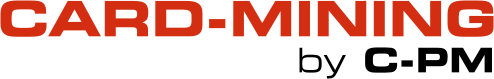 Retención
n Score de Abandono: Importancia
n ¿Cuándo se considera que una cuenta se abandonó?
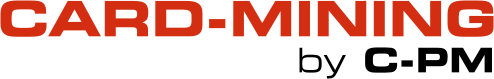 AÑOS
Duración de
La Cartera
AÑOS
% DE RENOVACION
Ahorro en 
La Captación
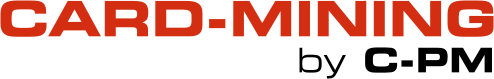 Fidelidad
CONSUMO GENERAL
Hombres
Mujeres
Consumo Año
6.839,31
8.877,38
30 %
Cant. de Cupones año
44,53
51,07
15 %
Meses utilizados
9,19
9,09
-1 %
Incidencia del Adicional
32,30
38,25
18 %
Valor del Cupón promedio
$ 153,58
$ 173,82
13 %
Adicionalidad
1,40
1,59
14 %
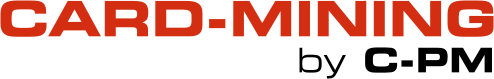 Fidelidad:
Consumo  total
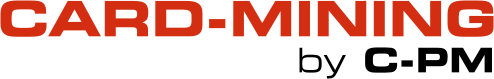 SUPERMERCADO
Hombres
Mujeres
71,53
71,06
1 %
% de Cuentas con Consumo
Consumo año
1.665,40
2.308,06
39 %
Cantidad  De Cupones año
11,84
14,83
25 %
Meses utilizados
4,94
5,21
5 %
Incidencia del adicional
34,20
47,16
38 %
Valor del cupón promedio
140,69
155,62
11 %
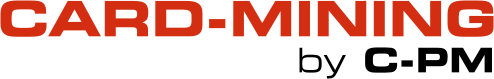 Fidelidad:
Súper e Hipermercado
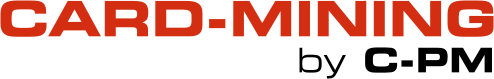 COMBUSTIBLE
Hombres
Mujeres
22,54
36,29
61 %
% de Cuentas con Consumo
Consumo año
658,37
992,32
51 %
Cantidad  De Cupones año
7,91
11,26
42 %
Meses utilizados
3,81
4,61
21 %
Incidencia del adicional
55,77
24,83
- 55 %
Valor del cupón promedio
83,28
88,12
6 %
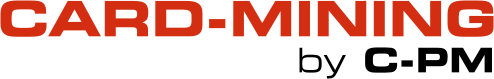 Fidelidad:
Combustibles
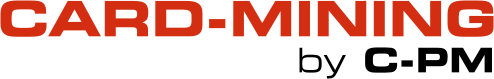 INDUMENTARIA
Hombres
Mujeres
84,65
74,63
- 12 %
% de Cuentas con Consumo
Consumo año
1377,49
1.745,91
- 6 %
Cantidad  De Cupones año
10,89
9,01
- 17%
% de meses utilizados
5,19
4,35
-16 %
Incidencia del adicional
29,66
59,62
101 %
Valor del cupón promedio
$ 161,41
$ 184,24
14 %
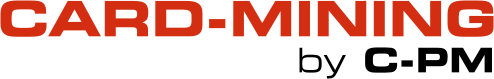 Fidelidad:
Indumentaria
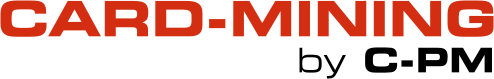 ELECTRODOMÉSTICOS
Hombres
Mujeres
61,15
16 %
52,58
% de Cuentas con Consumo
Consumo año
1.377,49
1.745,91
27 %
Cantidad  De Cupones año
2,45
2,99
22 %
% de meses utilizados
2,54
17 %
2,17
Incidencia del adicional
40,61
34,25
- 16 %
Valor del cupón promedio
$ 561,92
$ 583,91
4 %
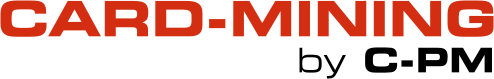 Fidelidad:
Electrodomésticos
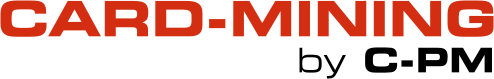 RESTAURANTES
Hombres
Mujeres
29,12
9 %
26,80
% de Cuentas con Consumo
Consumo año
340,16
613,74
80 %
Cantidad  De Cupones año
4,78
6,70
40 %
% de meses utilizados
3,36
18 %
2,84
Incidencia del adicional
42,39
33,61
- 21 %
Valor del cupón promedio
$ 71,18
$ 91,61
29 %
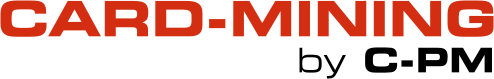 Fidelidad:
Restaurantes
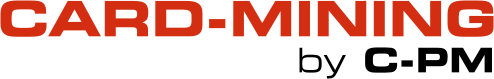 CUOTAS
Hombres
Mujeres
91,16
- 3 %
93,52
% de Cuentas con Consumo
Consumo año
3.838,37
4.287,00
12 %
Cantidad  De Cupones año
15,49
13,62
- 12 %
Meses utilizados
5,81
- 9 %
6,41
Incidencia del adicional
23,50
33,06
41 %
Valor del cupón promedio
$ 247,83
$ 314,87
27 %
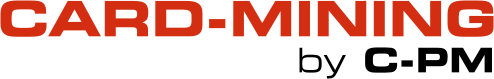 Fidelidad:
Operaciones 
en Cuotas
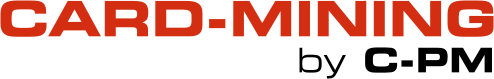 DÉBITO AUTOMÁTICO
Hombres
Mujeres
52,76
10 %
48,00
% de Cuentas con Consumo
Consumo año
2.163,96
3.224,36
49 %
Cantidad  De Cupones año
20,83
25,51
22 %
% de meses utilizados
83,11
3 %
80,87
Incidencia del adicional
24,83
22,8
- 8 %
Valor del cupón promedio
$ 103,89
$ 126,39
22 %
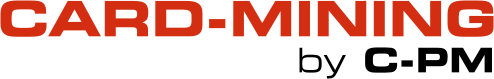 Fidelidad:
Débito
automático
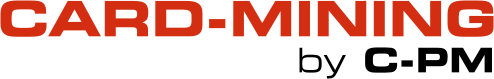 Total de Consumo
Super e Hiper
Combustible
Indumentaria
Cuotas
Débito automático
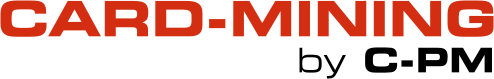 Adicionalidad
Consumo
Promedio
Consumo
Por Plástico
Incidencia del Adicional
Ad.
0
$ 5.190
$ 5.190
-
1
$ 10.602
$ 5.301
33%
2
$ 15.933
$ 5.311
43%
3
$ 22.560
$ 5.640
50%
4
$ 31.348
$ 6.270
53%
5
$ 37.135
$ 6.189
53%
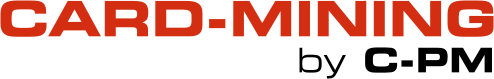 Promociones
Preembozado
y  NO Promos
Preembozado
y SI Promos
Sucursal
y NO Promos
Sucursal
y SI Promos
Consumo Anual Promedio
3.471,61
7591,06
4.319,13
12.032,94
Cant. de Transacciones
21,47
46,29
26,73
69,11
Cupón Promedio
161,69
163,97
161,59
174,11
Riesgo de Abandono
720,76
798,26
746,24
833,84
Ingreso generado
547,54
744,76
515,52
835,40
Cantidad de promoc. por año
0,00
3,49
0,00
4,51
Incidencia Promociones
0,00
14,30
0,00
13,12
Devolución promociones
0,00
-131,84
0,00
-197,18
Contribución marginal
503,91
612,93
512,98
638,22
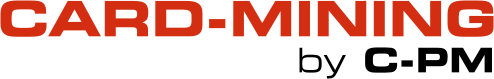 Preembozado
y  NO Promos
Preembozado
y SI Promos
Sucursal
y NO Promos
Sucursal
y SI Promos
Cont. marginal 1
503,91
612,93
512,98
638,22
Costo Financiero
108,8
223,52
121,31
316,96
Cont. Marginal 2
395,12
389,40
391,67
321,26
Pre. Incobrabilidad
57,86
56,93
39,59
40,11
Cont. Marginal 3
337,26
332,47
352,08
281,15
Dif. para mantener Cartera
-60,30
-22,70
-43,59
0,00
Cont. Marginal 4
276,96
355,17
308,49
281,15
Ingreso generado
547,54
744,76
515,52
835,40
Cantidad de promoc. por año
0,00
3,49
0,00
4,51
Incidencia Promociones
0,00
14,30
0,00
13,12
Devolución promociones
0,00
-131,84
0,00
-197,18
Rentabilidad
P o t e n c i a l i d a d
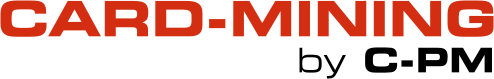 Matriz: Acciones de Rentabilidad
Desarrollo
de
Volumen
Mantener
Alta
Price Out
Baja
Alta
Baja
Rentabilidad
Riesgo de abandono
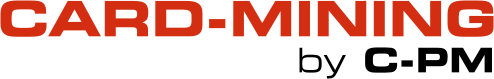 Matriz: Acciones de Rentabilidad
Mantenimiento
 /
Profundización
Retención
Alta
Baja
Price Out
Price Out
Alta
Baja
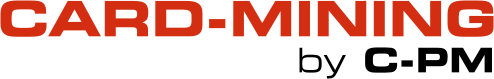 Cluster a Retener
CARTERA
750-999
Null-749
Riesgo de Abandono
68%
32%
SI
NO
Outliers
1%
31%
<770
>=770
Score de Riesgo
9%
22%
6-10
1-5
ACCIÓN DE
PREVENCIÓN
Rentabilidad
7%
15%
1-4
5-10
Potencialidad
PRICE OUT
1%
14%
ACCIÓN DE RETENCIÓN = 21%
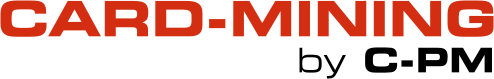 EJEMPLO: Cluster a Retener
TAMAÑO DEL CLUSTER: 21%
CARACTERÍSTICAS:
80% menos de 50% de Fidelidad.
72% sin Adicionales.
70% con Incidencia Supermercados menor a 10%.
Cantidad de cupones decreciendo: 38% en 12 meses.
90% con menos de 4 rubros por año. 
Débito automático: baja cantidad y tendencia decreciente.
Incremento del consumo promedio del 42% en períodos de promoción.
93% de uso de cuotas en electrodomesticos
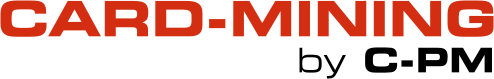 Cluster a Rentabilizar
CARTERA
5 - 10
1 - 4
Categoría de Rentabilidad
26%
74%
>=770
<770
MANTENIMIENTO
Score de Riesgo
19%
7%
ACCIÓN DE
PREVENCIÓN
1 - 3
4 - 10
Potencialidad
1%
18%
CARTERA A RENTABILIZAR
PRICE OUT
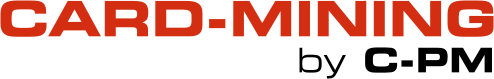 Fortalecer Vinculo (1)
CARTERA
Categoría de Vínculo
6 - 10
1 - 5
28%
72%
No consumo Supermercado: 18%
Titular Femenino: 6%
11%
Titular Masculino con Adicionales: 5%
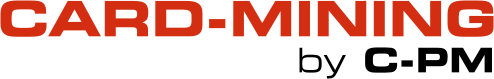 Fortalecer Vinculo (2)
CARTERA
6 - 10
1 - 5
Categoría de Vínculo
72%
28%
Titular  femenino y titulares masculinos con Adicionales
Femeninos: 8%
No consumo Indumentaria: 16%
Titular Masculino totales: 14%
40 - 60
<40 AÑOS
> 60 AÑOS
5%
6%
3%
¿Qué es el CLV?
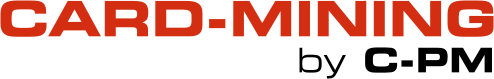 El Customer Liftime Value es una estimación de la rentabilidad total que se obtendrá para cada cliente a lo largo de su relación con el banco
Se basa en dos valores: la rentabilidad presente y el tiempo que el cliente continuará operando con la empresa, también llamado duration
La duration se estima mediante un modelo de attrition
El CLV se calcula a valor presente utilizando una tasa de descuento
El CLV de la cartera es la suma de los CLV de todos los clientes
Distribución del CLV por Score de Attrition
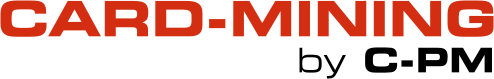 Las Promociones
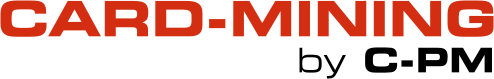 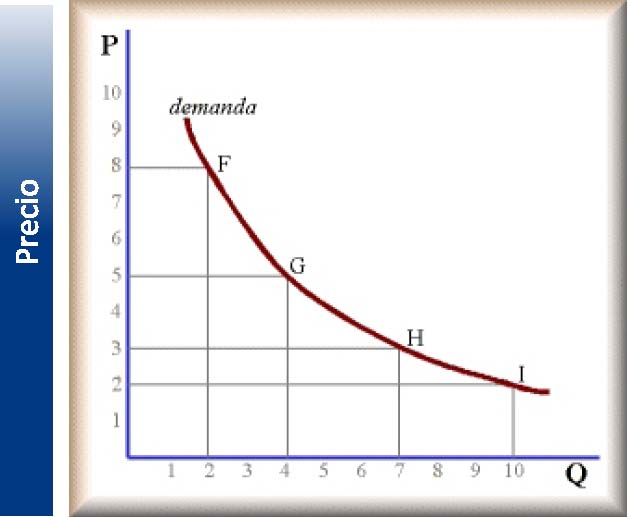 Cantidad
Teoría del Excedente del Consumidor
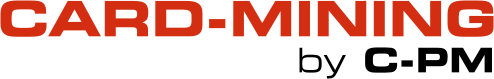 Algunos Casos
n  Líneas Aéreas
n   Moda, en especial ropa.
Supermercados
 Días especiales: Ej. “Lunes Jubilados”
Devolución en “cheques”
 Grandes descuentos en la segunda unidad
Las Cuotas
n  Monto alto en función a los ingresos
n   No importa el precio sino la cuota!!!!
n   Cuidar la relación Producto - Plazo
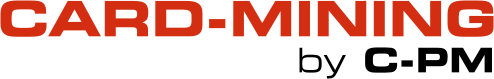 n  El comerciante ya tiene “cargado” el descuento
n  La tarjeta le da mucha flexibilidad
n  El comerciante necesita rotar de promoción
n  ¿Cuotas o Descuento?
n Las tarjetas no son el único instrumento para los descuentos
n ¿Por qué los comerciantes se quejan de las promociones?
[Speaker Notes: Que: si quiere tener una respuesta debe tener una pregunta -  cuento del sabiendo al lado del camino
Cuanto de lo historia personal con el mining
ejemplo de procter and gambler
Riesgo: querer saber demasiado

Cómo : de donde ¿operaciones? ¿contabilidad? ¿
Con que
Cuando

Data Mining, ha sido definida como la exploración y análisis de grandes volúmenes de datos, para la extracción no trivial de información implícita, previamente desconocida y potencialmente útil.]